Employment Policy Breakfast Series
FEPS
09/20/2022
Tackling Labour Market gender inequalities from an EU perspective
Is the EU equal pay policy a failure?
S
Sophie Jacquot (USL-B, IEE, CReSPo)
sophie.jacquot@usaintlouis.be
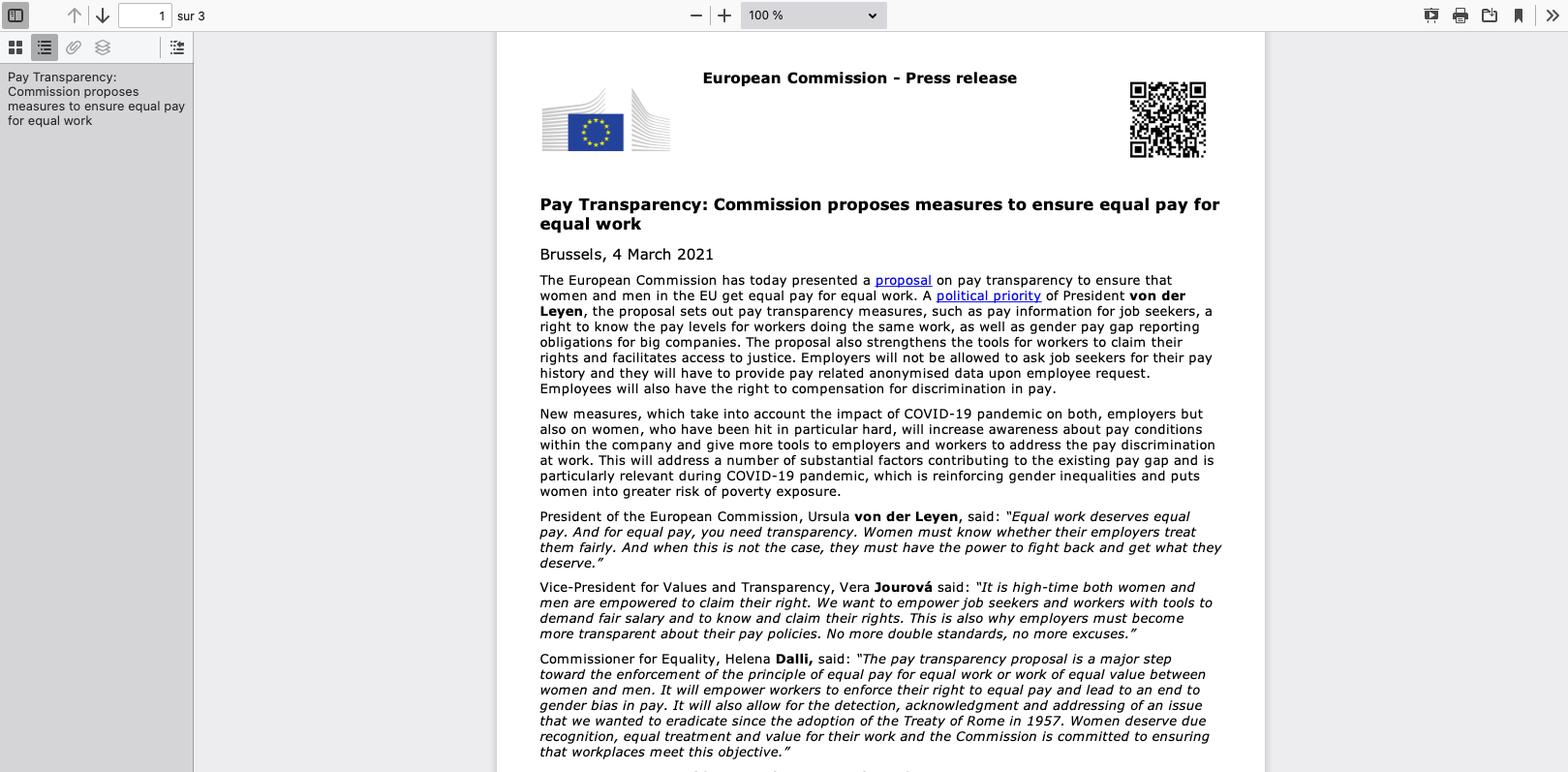 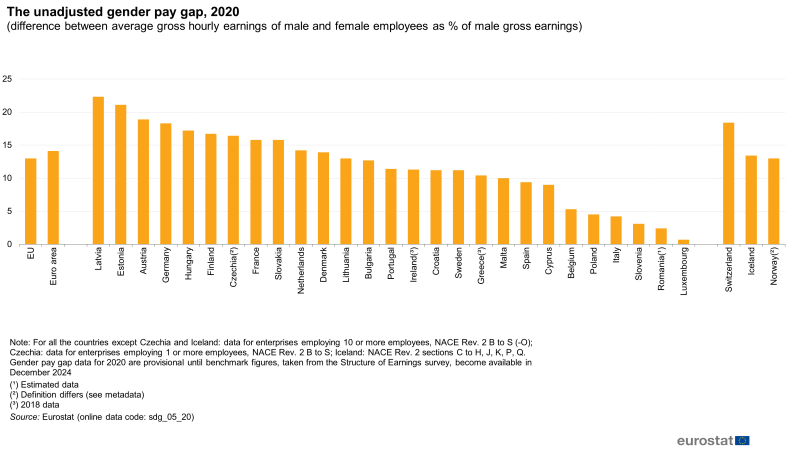 Gender pay gap (EU, 2020) : 14,1%
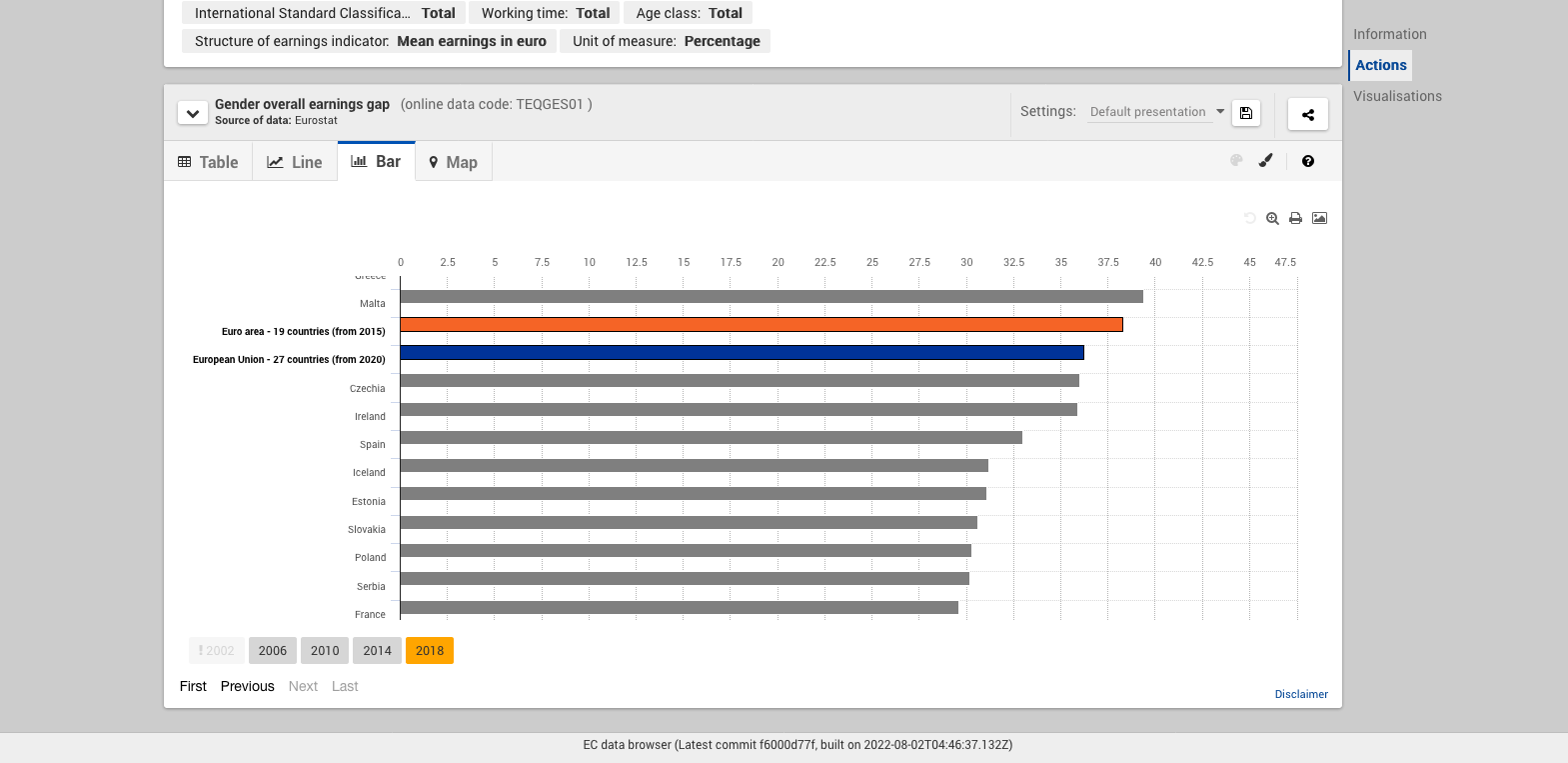 Gender overall earnings gap (EU, 2018) : 36,7% (average hourly earnings, monthly average number hours paid, employment rate)
1. The paradox of equal pay at the EU level
Primary law: art. 119 EEC (now 157 TFEU)

Secondary law: Directive 75/117/EEC + Directive 2006/54/EC (“recast”)

Case law: 65 cases in 2019 (EELN)

Soft regulation: EC’s multiannual AP and strategies, EU economic and social governance (EES, Lisbon Strategy, EU2020, EPSR)
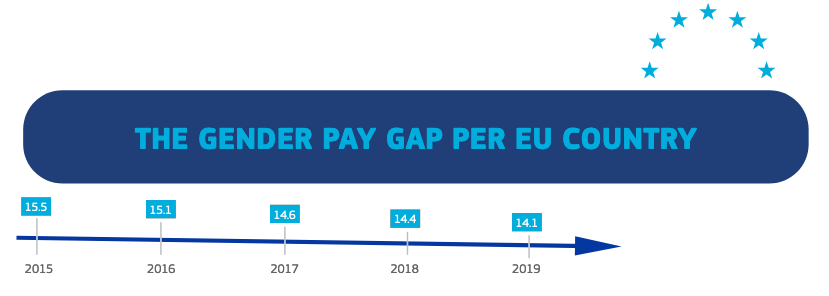 > How to deal with persisting failure?
2. Some lessons from the implementation of the 2006 directive
The role of political will and orientation
Different conceptions of equal pay (framing of the issue)
Substantive understanding of equal pay
Narrow understanding of equal pay
3. Pay transparency, a rocky road ahead
Comparison of the legislative processes of several social directives in the EP (Copeland, Elomäki, Gaweda, 2022)

Importance of political will in turbulent times